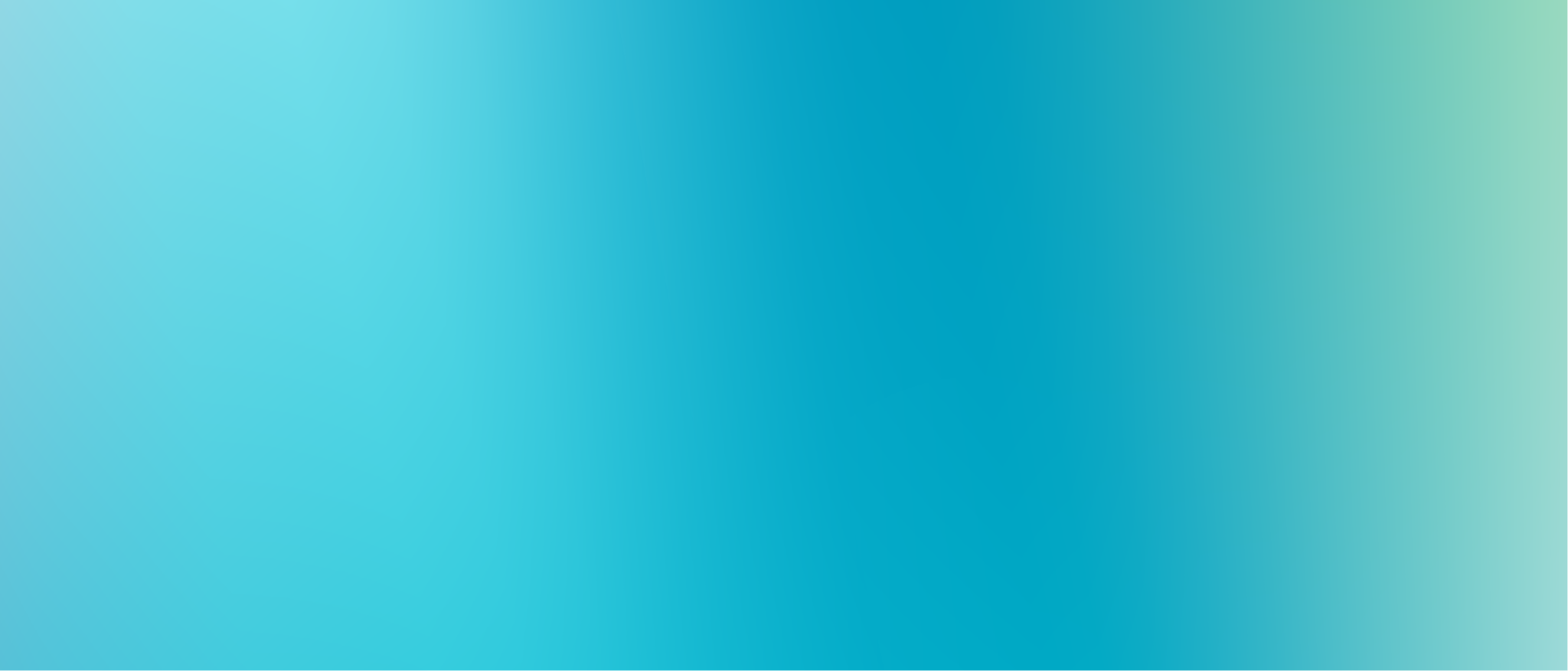 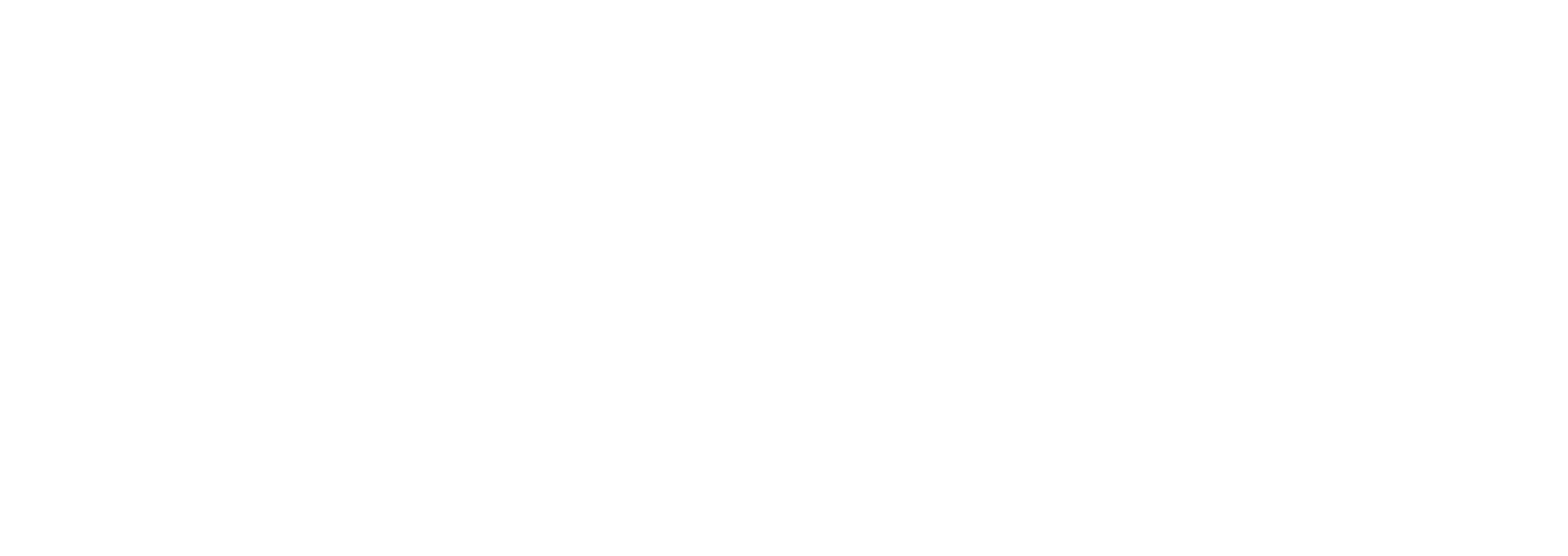 DECEMBER 7, 2022#sodacon2022
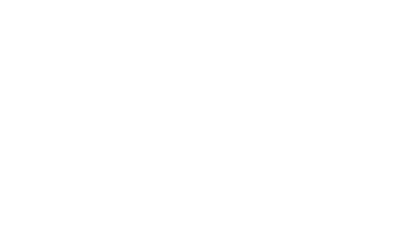 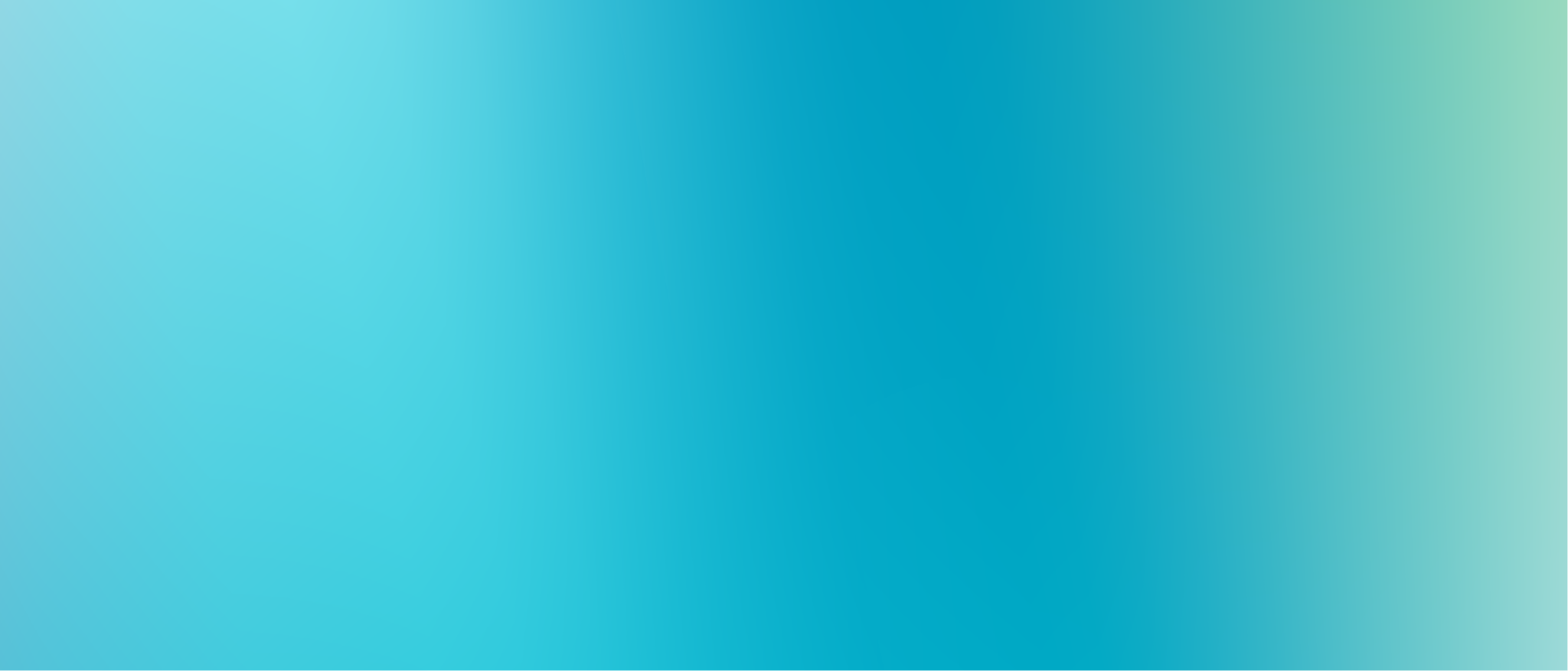 Click to add text
Click to add text
@twitterhandle
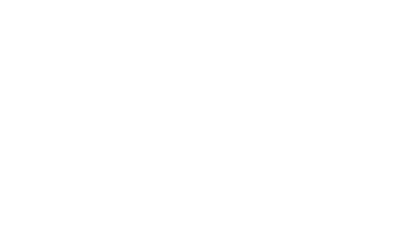 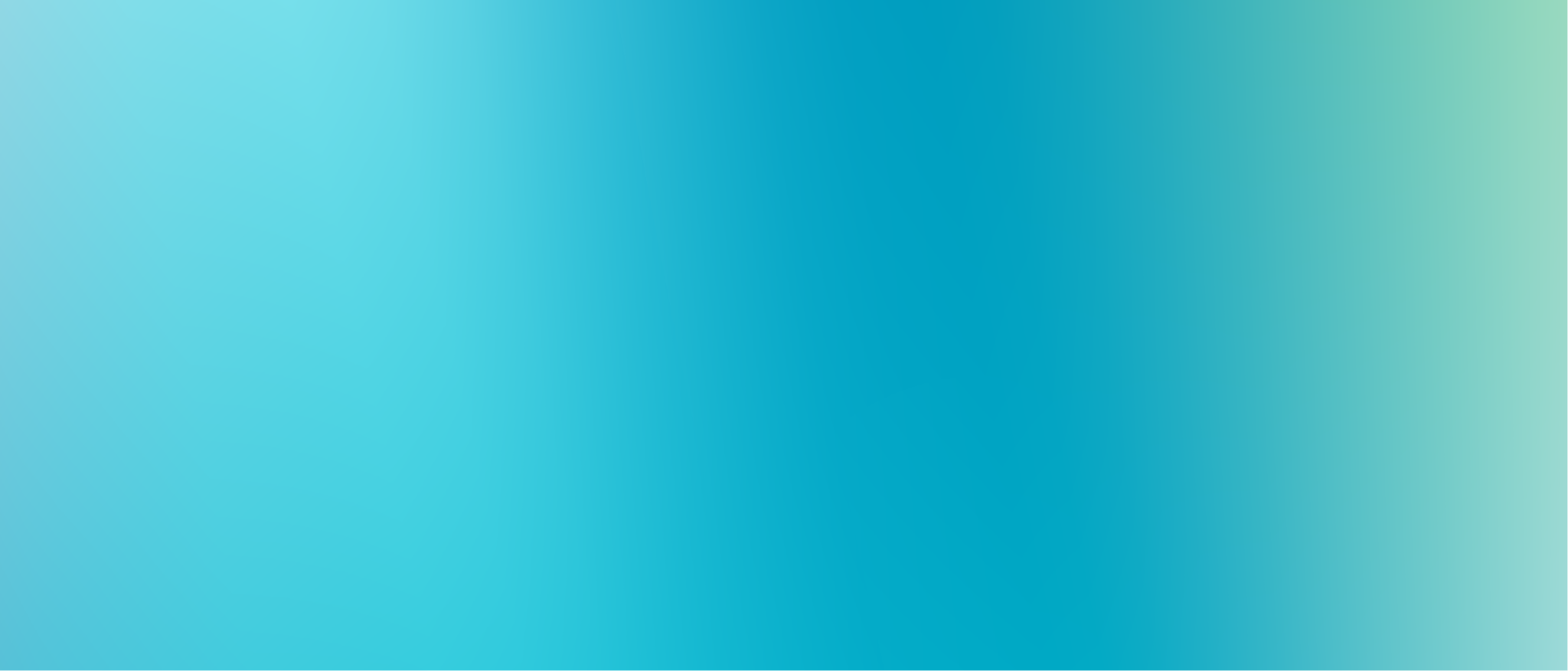 Click to edit title
Click to edit text
Second level
Third level
Fourth level
Fifth level
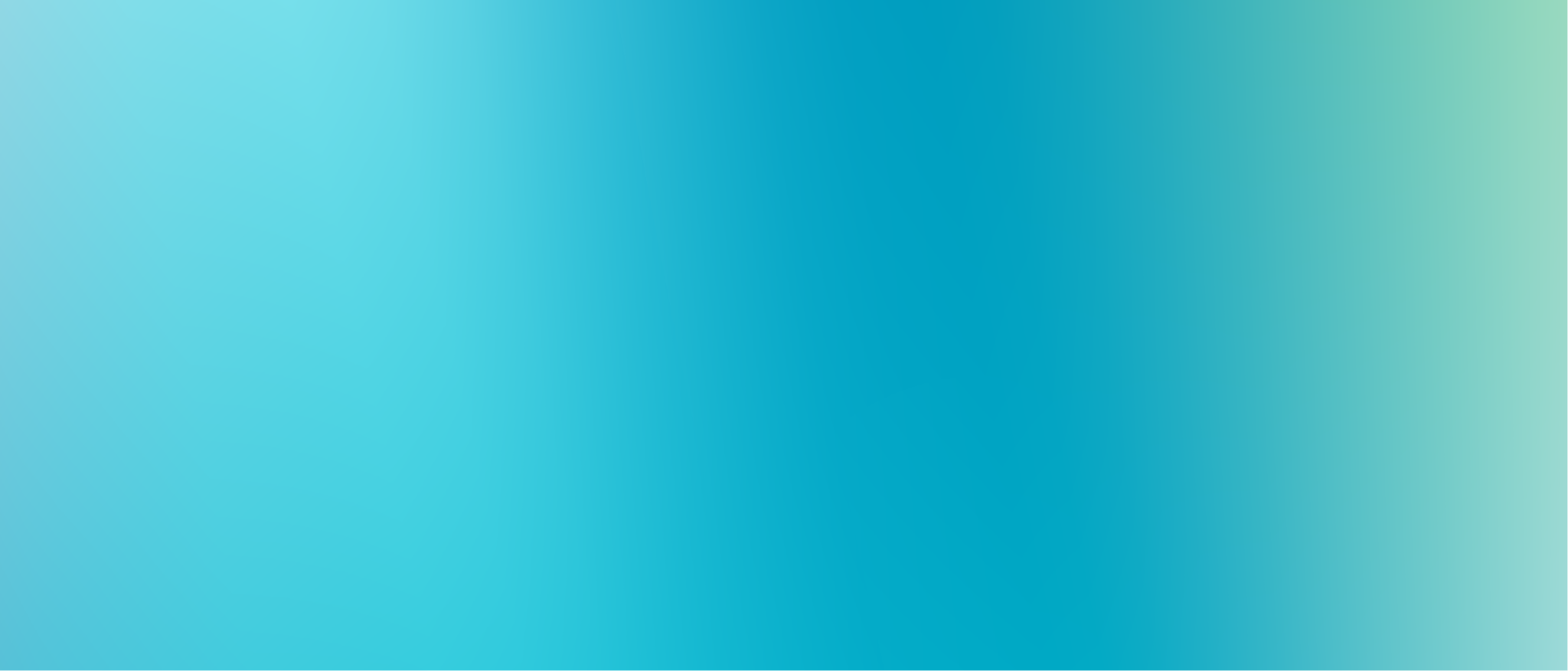 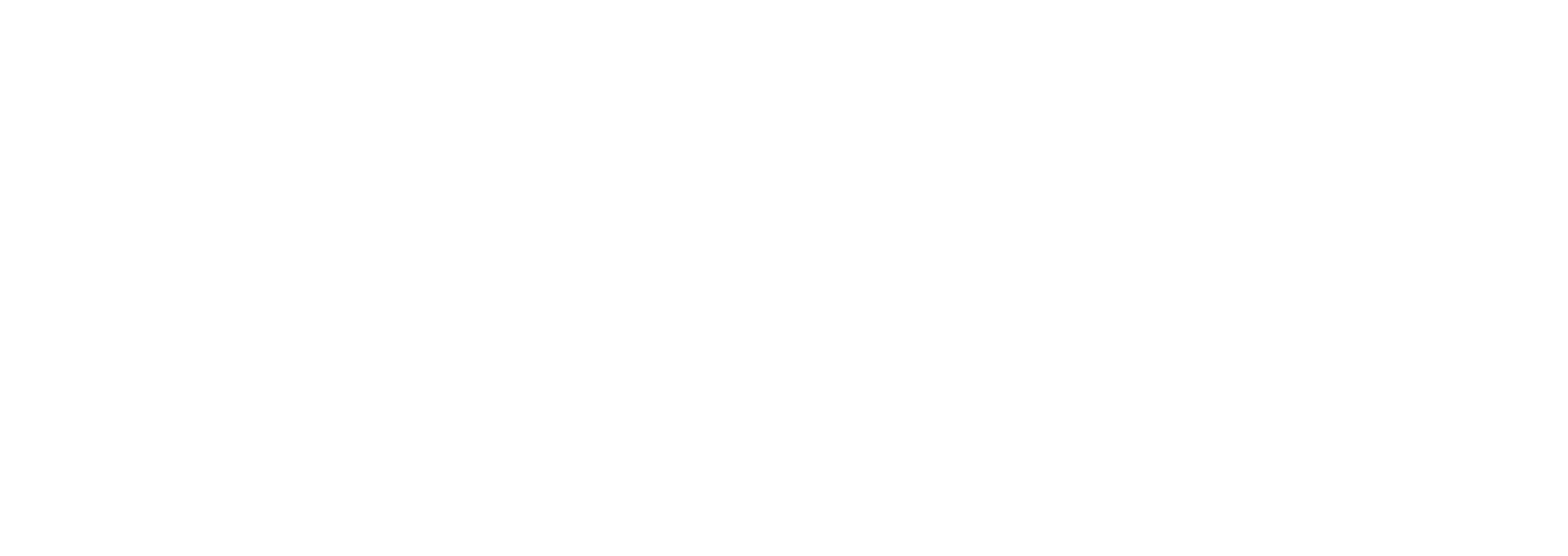